ATTRACTIONS AT EDEN NATURE PARK & RESORT
Brought to you by
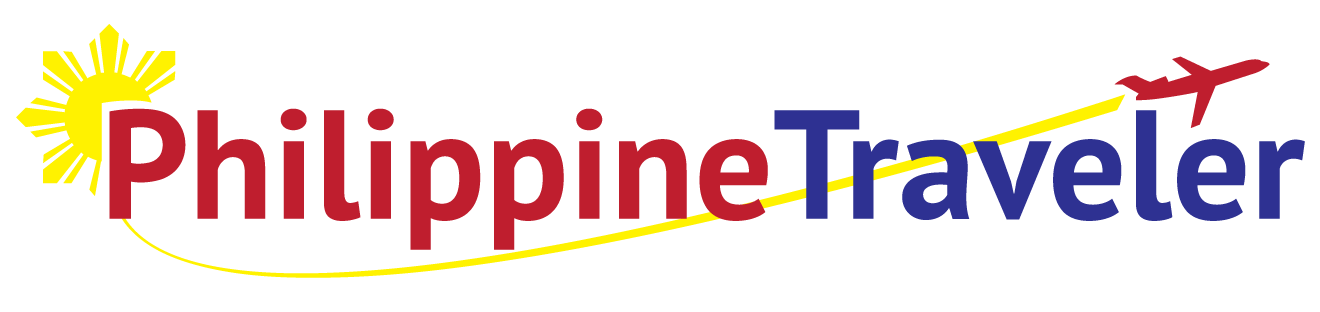 .com
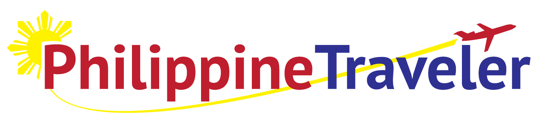 Eden Nature Park and Resort is a mountain hideaway in the highlands of Davao City, Philippines. It is located in the foothills of the country's tallest mountain, Mt. Apo.
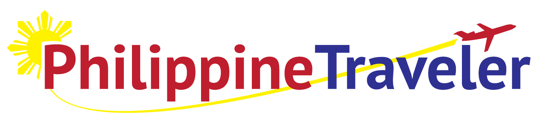 Eden is sprawled over a vast property of mostly man-made forest. Different attractions and accommodations are scattered all over the resort.
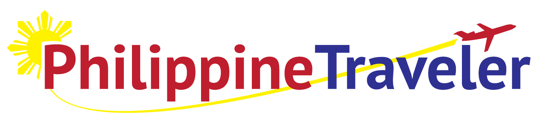 Guests staying overnight are welcomed at the Front Office where friendly staff will check you in and call for the shuttle to take you to your accommodations.
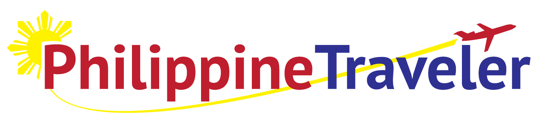 Accommodations at Eden Nature Park and Resort are perfect for communing with nature. Cabins and cottages are located among trees, complete with fresh breezes and happily chirping birds.
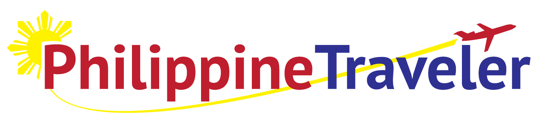 Vista Restaurant is one of the most popular attractions in the resort. The restaurant is known for serving delicious food, most made from ingredients picked from the resort's gardens.
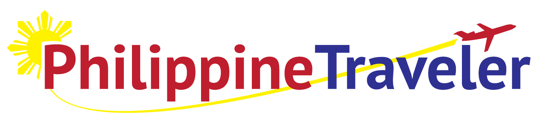 Dining is also available at the Fishing Village where guests can catch tilapia, dory or catfish and have it cooked on-site and served in one of the huts or as an in-room meal.
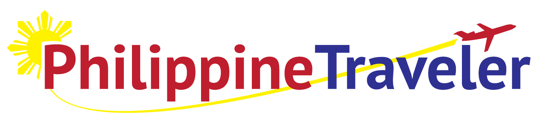 Eden Nature Park is also very popular for engagement and wedding shoots. There are plenty of gorgeous backdrops for photos like this gazebo.
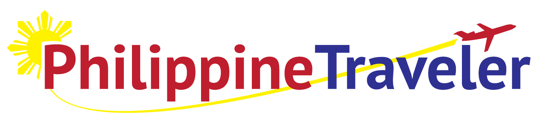 The park boasts of a beautiful swimming pool surrounded by pine trees and looking out into a garden. Entrance to the swimming pool is free for overnight guests.
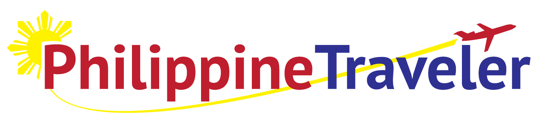 Close to the pool are the butterfly gardens where guests can interact with butterflies and moths in their natural habitat. This attraction is especially great for kids.
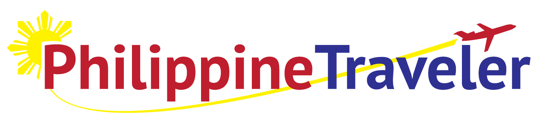 Children and children-at-heart can run around at the resort's playground where there are slides, swings and climbing areas.
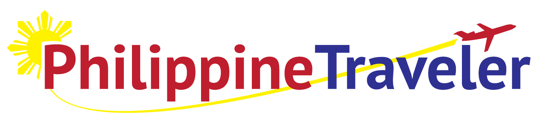 The nature park is perfect for the outdoorsman, with trails leading in and out of wooded areas, over hanging bridges and up steep slopes leading to gardens.
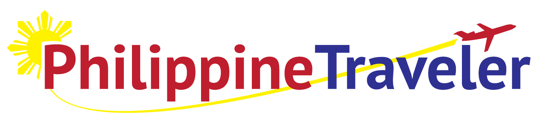 The Mountain Trail, a 4-kilometer hike passes by streams and waterfalls situated among lush vegetation and towering trees.
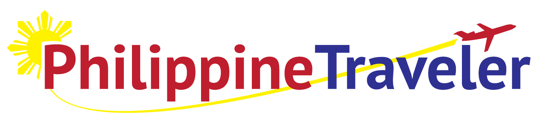 Those who would like to see the resort without having to hike can take the guided shuttle tour which takes about 45 minutes with three interesting stopovers.
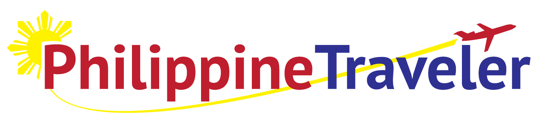 Horse-back riding is also a very enjoyable activity especially for kids. Guides are available to accompany small children during rides.
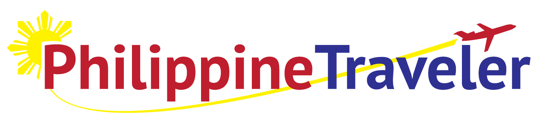 Thrill-seekers can also have their fill in Eden Nature Park's adventure rides like the Sky Cycle which allows you to bike in the air. Other rides include the Sky Rider (zipline) and Sky Swing.
Philippine Traveler’s rating for Eden Nature Park & Resort:
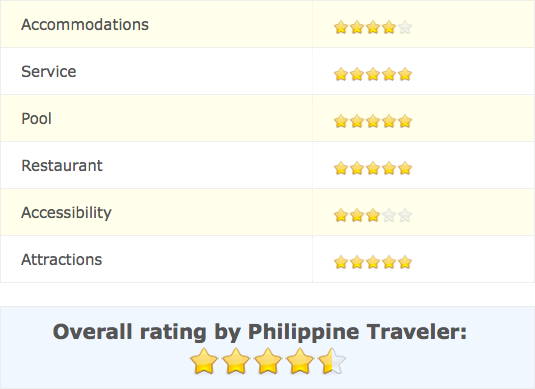 Click below for more reviews:
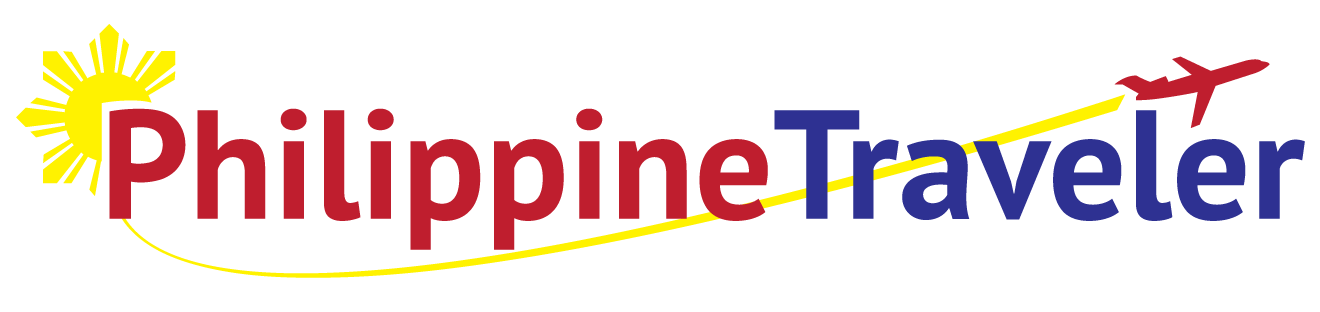 .com
And don’t forget to follow us:
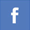 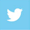 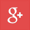 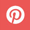 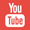